1
[Speaker Notes: www.4tons.com.br
Pr. Marcelo Augusto de Carvalho]
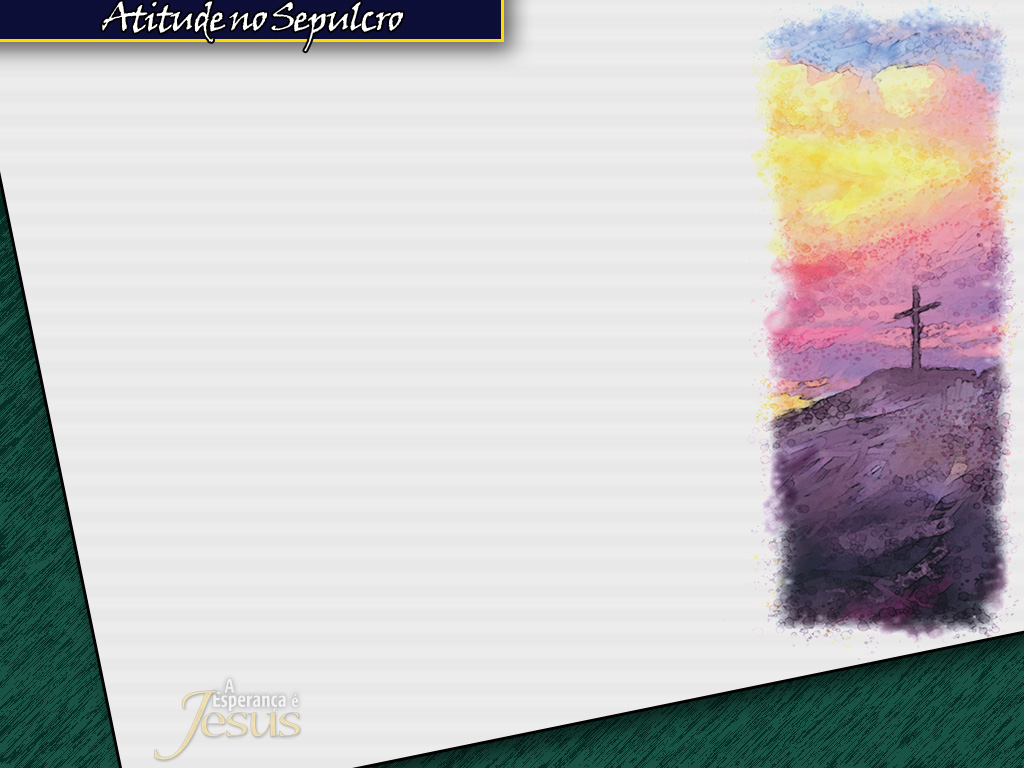 TUDO ERA DECEPÇÃO E TRISTEZAPARA OS SEGUIDORES DE JESUSDEPOIS DE SUA MORTE.
Foram três anos e meio andando,ouvindo e aprendendo do maiorde todos os Mestres - Jesus Cristo.
Os discípulos atenderam o irrecusávelchamado do Mestre.
Os discípulos receberam as maisreconfortantes e inspiradoras instruções.
2
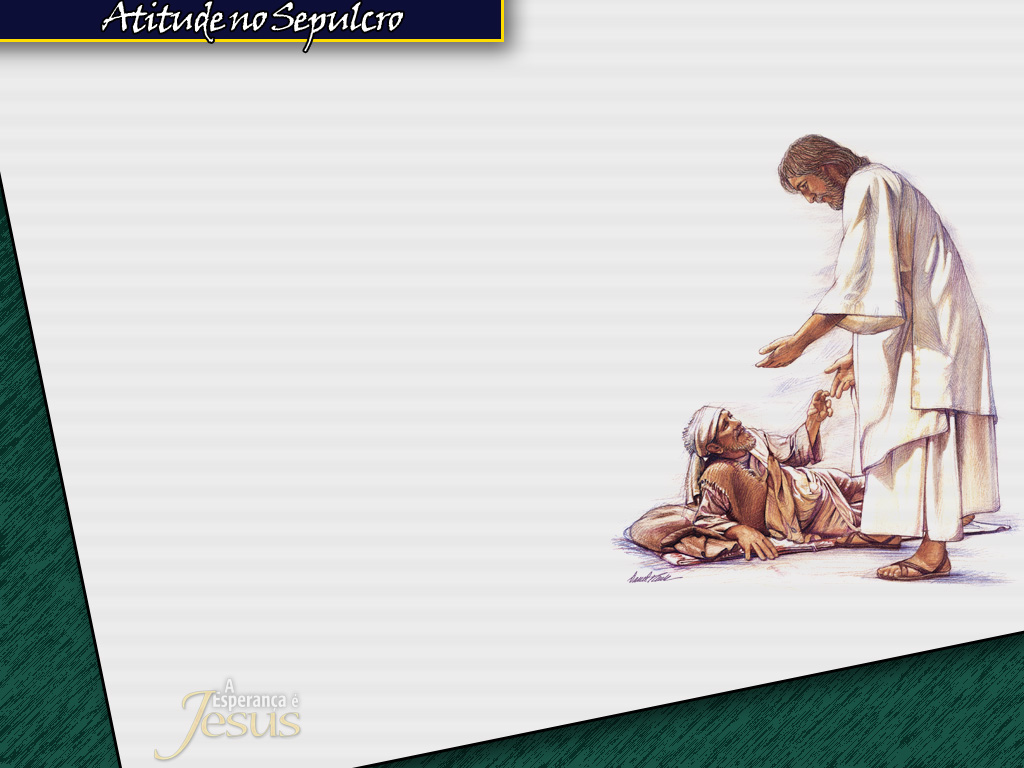 Eles presenciaram dezenas demilagres extraordinários:
3.1. Eles O viram curar, andarsobre as águas, ressuscitar mortos;e o que tinha agora?Onde depor a confiança?
Em um Senhor e Salvadorsepultado e aparentemente inerte?
3
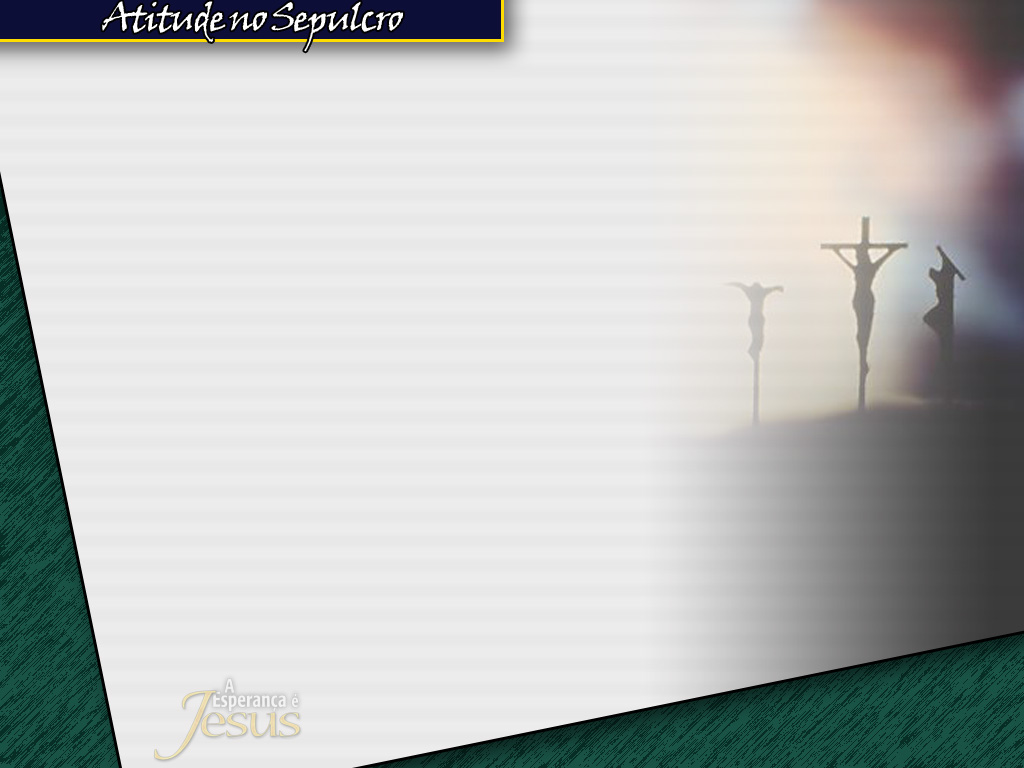 Seria esse o desfecho finaldo Plano da Redenção?
Seria este o fim do cristianismo?
Qual seria a atitude do Salvadorno sepulcro, ficar ou sair?
2.1. O que a Bíblia,categoricamente, nos diz?
4
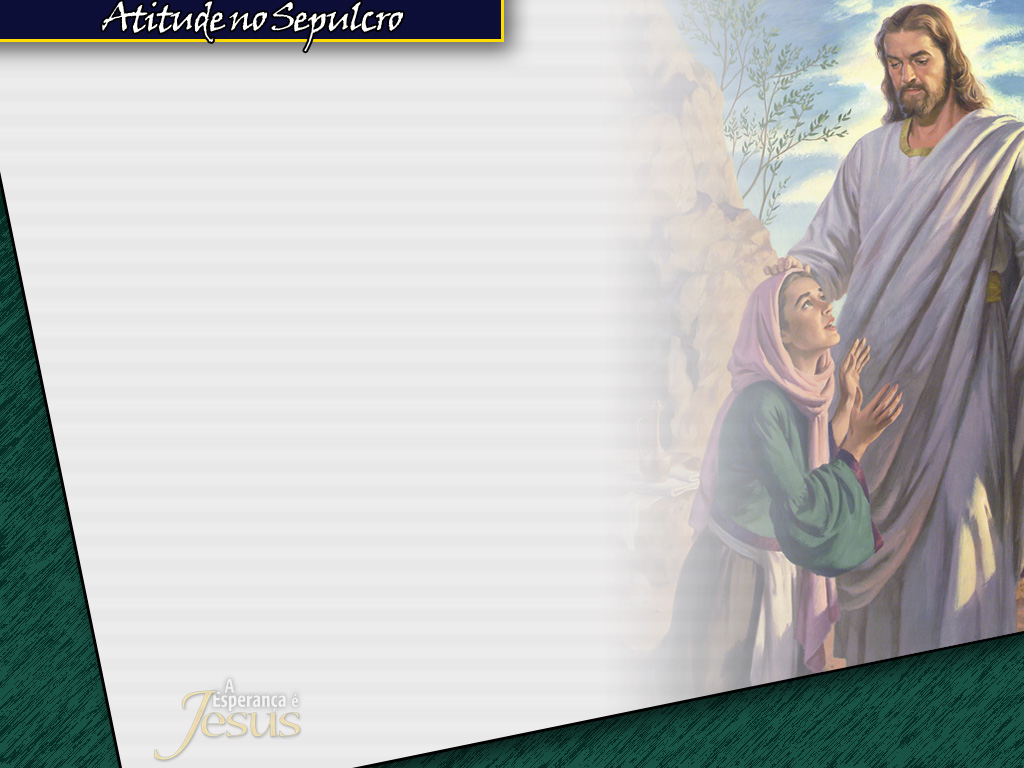 "NO FINAL DO SÁBADO...MARIA MADALENA E A OUTRAMARIA FORAM VER O SEPULCRO".(VERSO 1).
O sábado decididamente é odia do Senhor Jesus e dosSeus seguidores fiéis.
Até Aquele que é o Criadordo sábado, nele repousa,conforme a Sua Palavra expressa.
5
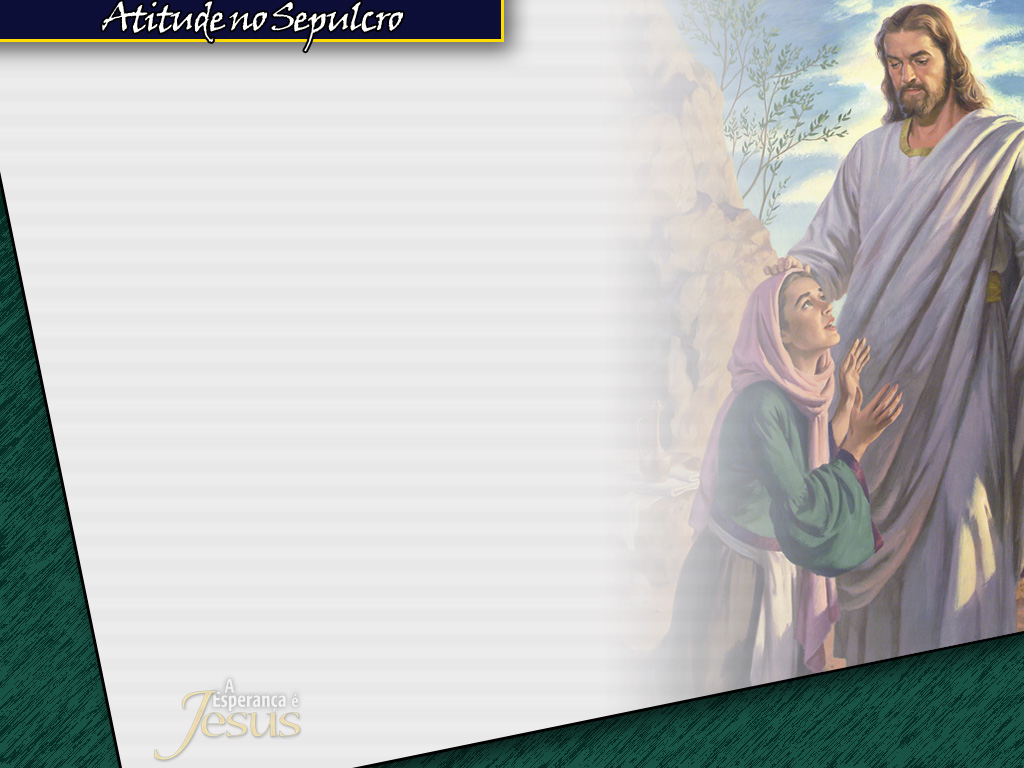 Para Maria Madalena e a outraMaria, ainda havia um fio deesperança, pois foram ver o sepulcrofrio e indiferente.
As mulheres tiveram um papelmuito especial, ao seguir a Jesus,são as primeiras a irem buscá-Loe as últimas a deixá-Lo.
6
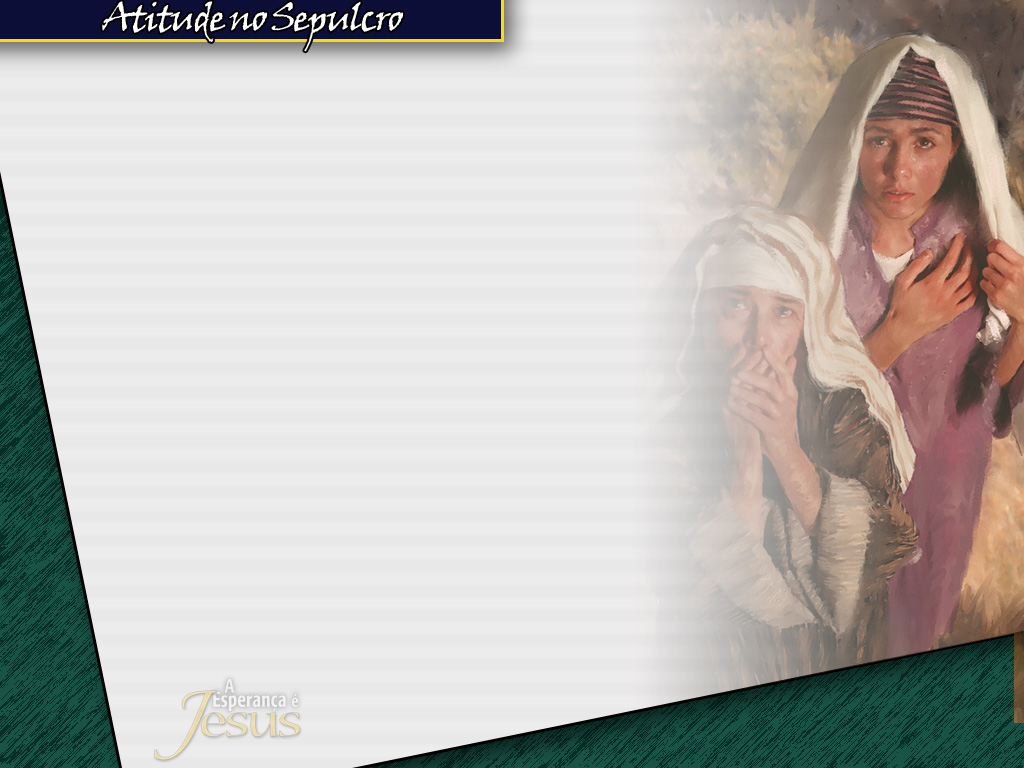 3.1. "As mulheres foram as últimasao pé da cruz, e as últimas tambéma deixar o sepulcro". DTN, pág. 774.
Estimadas senhoras e senhoritasaos pés da cruz de Cristo hálugar para vocês também.
Venha ver cada noite aqui,não o sepulcro, mas as obrasdo Senhor da vida - Jesus.
Com grande manifestação depoder, Cristo retoma a vida!
7
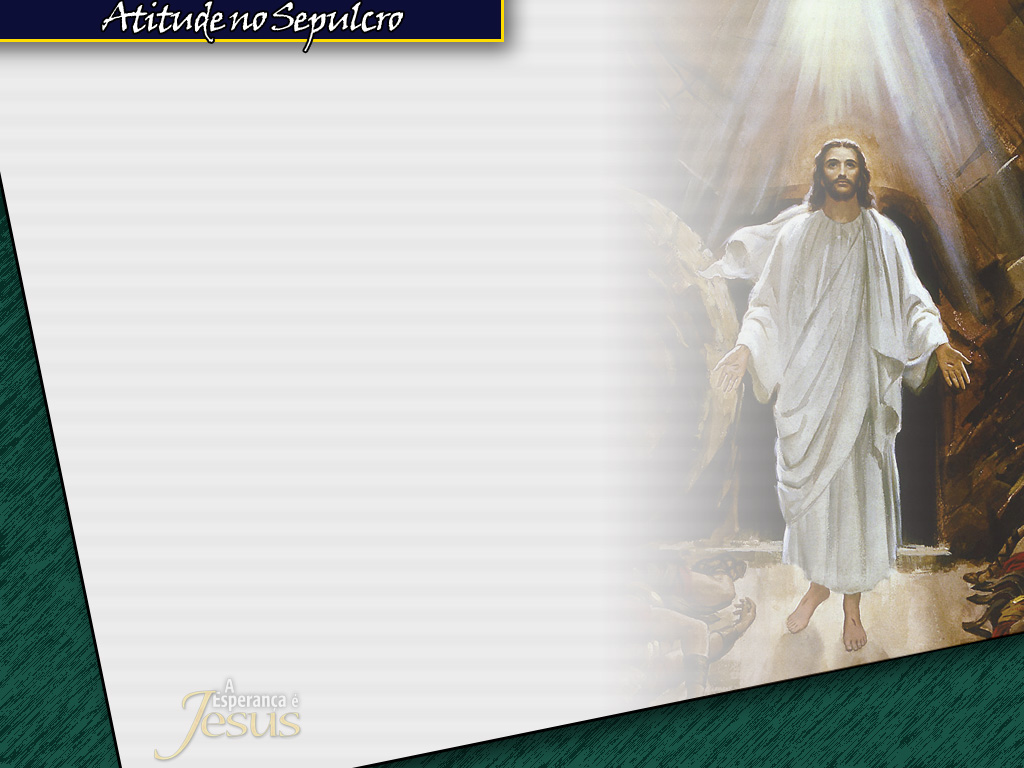 "... houve um grande terremoto,porque um anjo do Senhordesceu do céu". DTN, pág. 779.
Hostes de anjos maus se achavamreunidas em tomo daquele lugar...[túmulo] uma hoste celeste,porém circundava o sepulcro".DTN, pág. 779
8
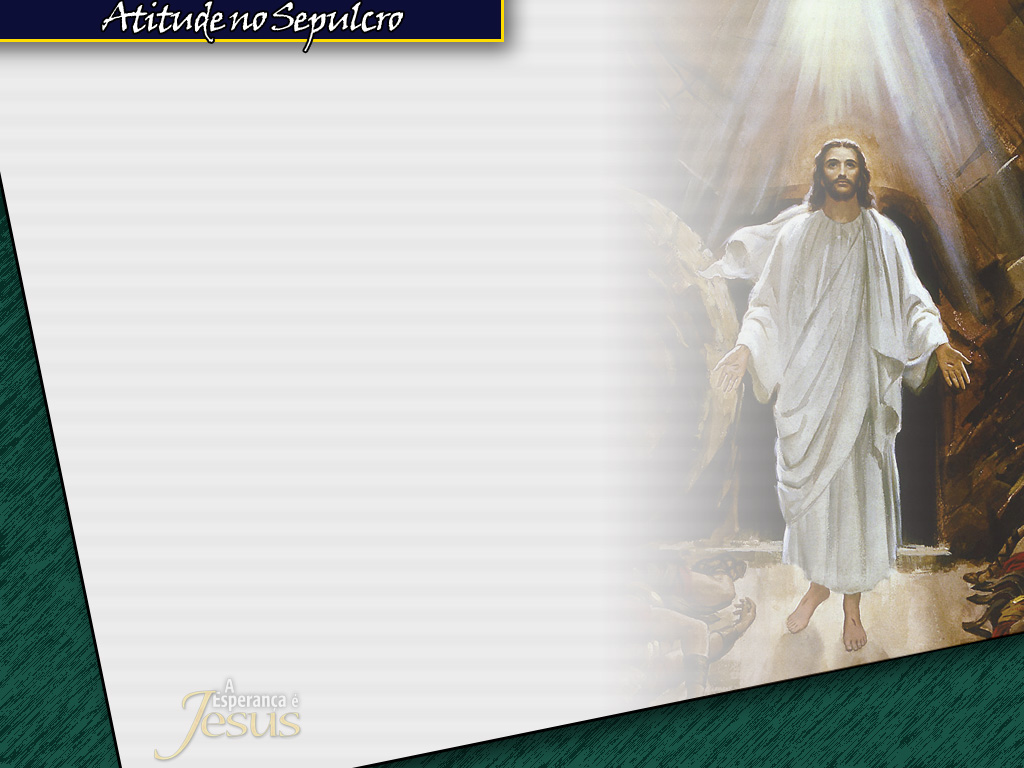 "... Um anjo do Senhor..." (verso 2)Quem é ele? E o que veio fazer?
2.1. "... é o mais poderoso dashostes do Senhor. Este mensageiroé o que ocupa a aposiçãoda qual caiu Satanás".DTN, pág. 779.
Deus jamais desampara Seus filhos.Cristo jamais desamparará você;em Jesus sempre há socorro ecompanheirismo constante.
9
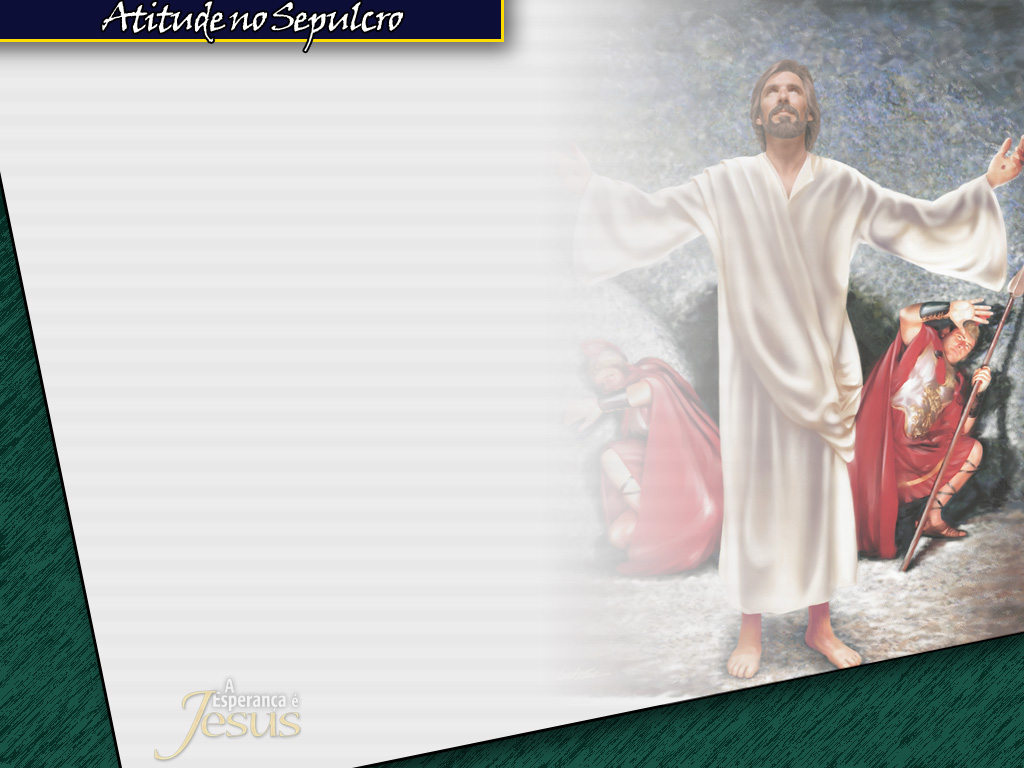 3.1. Do anjo poderoso se diz:"Os soldados o vêem removendoa pedra com se fosse um seixo, e ouvem-no exclamar: Filho de Deus,ressurge! Teu Pai Te chama. VêemJesus sair do sepulcro, e ouvem-noproclamar sobre o túmulo aberto:Eu Sou a Ressurreição e a Vida".DTN, pág. 780.
Sim, queridos, um dia também todosos mortos em Cristo ouvirão este chamadoe abandonarão túmulos e sepulturas frias.
10
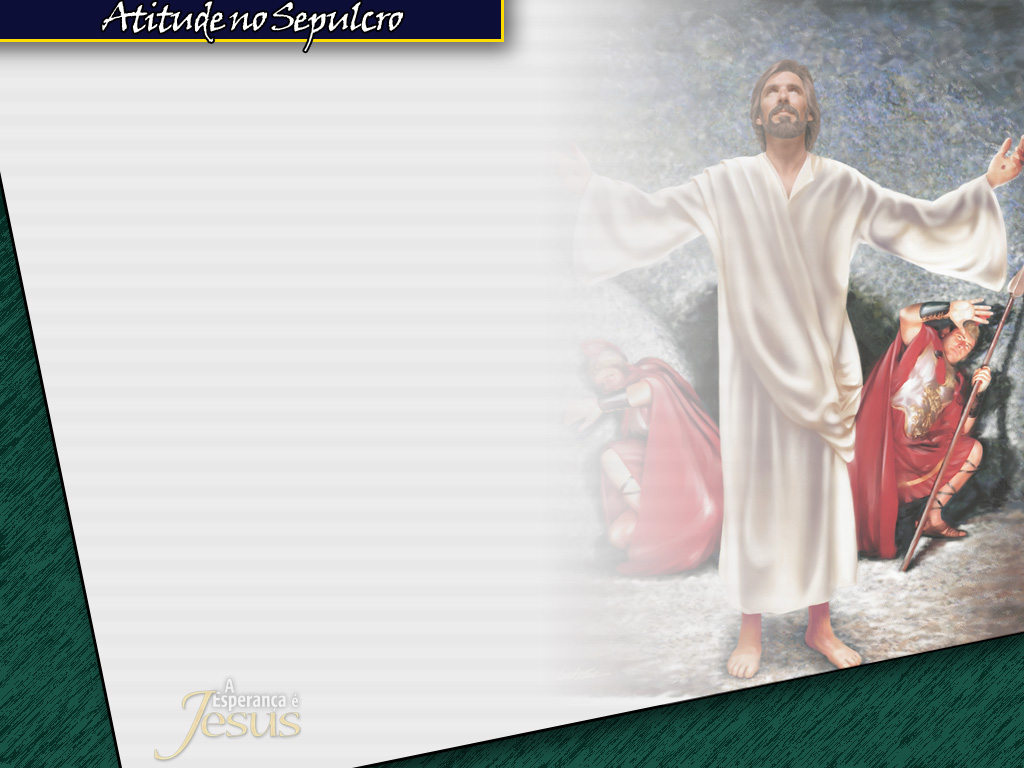 Qual foi a atitude do Salvadorno sepulcro? Permanecercomo derrotado ou saircomo vitorioso?
4.1. Sair do mesmo, abandoná-lo,pois aquele não era o Seudevido lugar. Pois Cristodeveria esta à direita de Deus, o Pai.
11
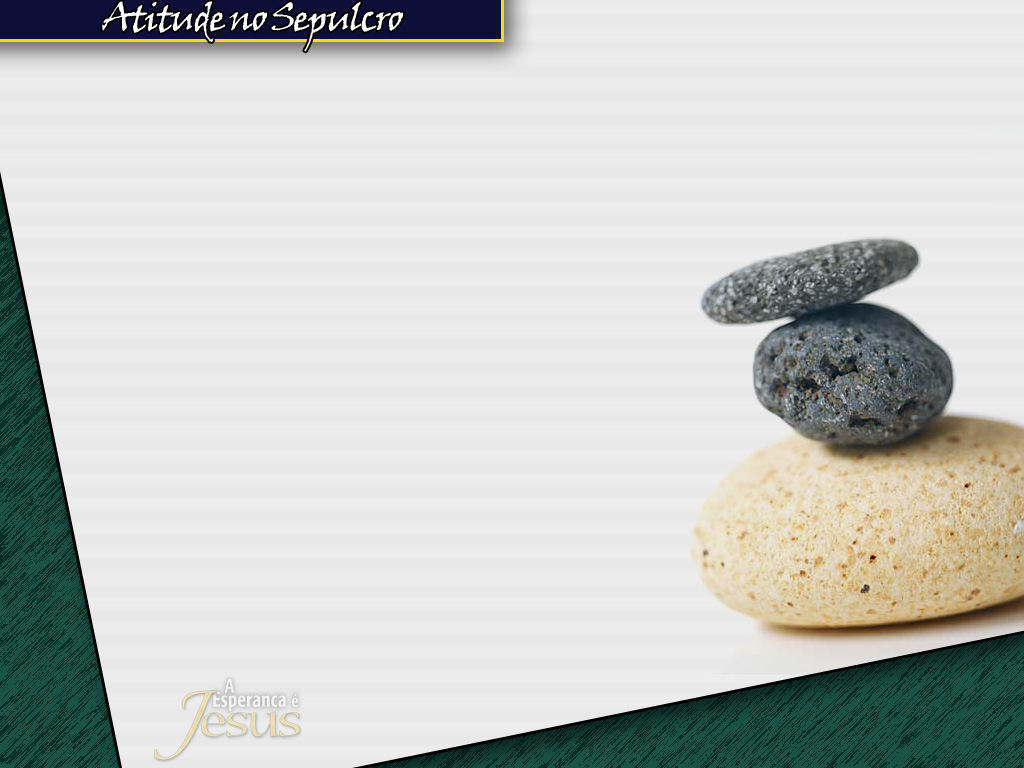 4.2. Quem tem Cristo, tem a vida. Você quer ter vida eterna?
4.3. Desde que seja para salvar você; Deus envia anjos. E quando se fizernecessário, pedras serãoremovidas do seu caminho. 
Você gostaria que o SenhorJesus removesse alguma pedrasdo seu caminho esta noite?
A terra não seria capaz deconter o Criador da mesma.Portanto,...
12
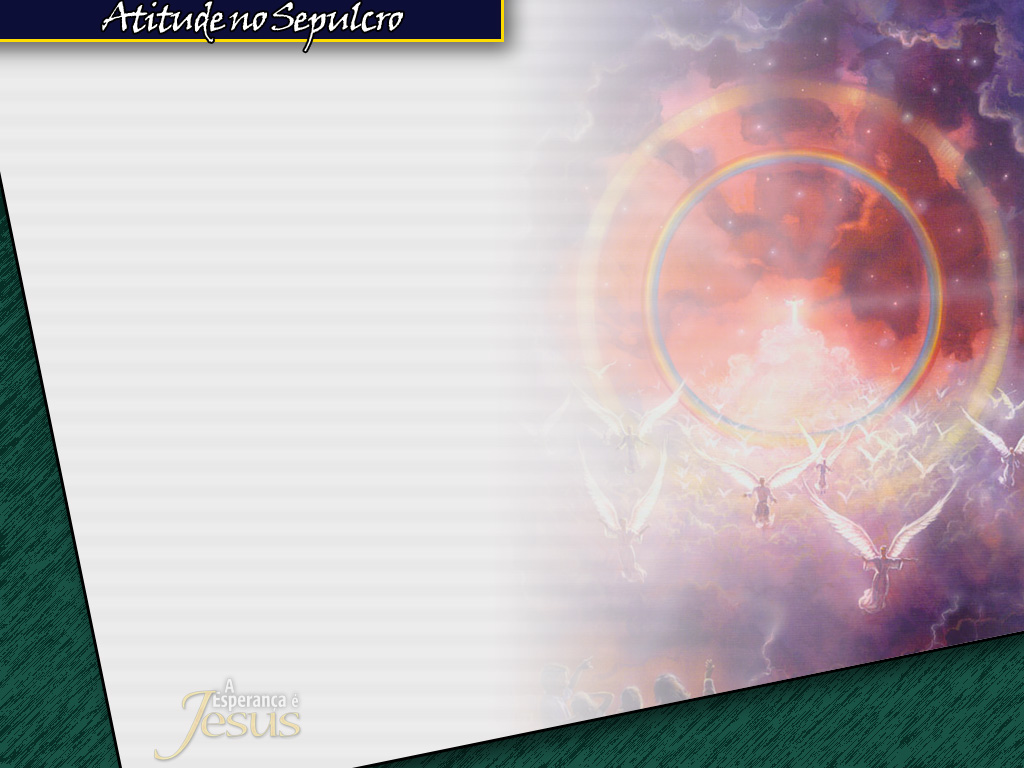 "... um grande terremoto..." (verso 2).
5.1. Quando Jesus morre,houve um grande terremoto,assim também quando Eleressuscitou dentre os mortos.
Assim também será na segundavinda do Filho do homem empoder e grande glória. (Apoc. 6:14).
Quantos querem estarpreparados para aquele grande dia?
Quem venceu o reino da morte,pode muito bem venceros nossos problemas pessoais.
13
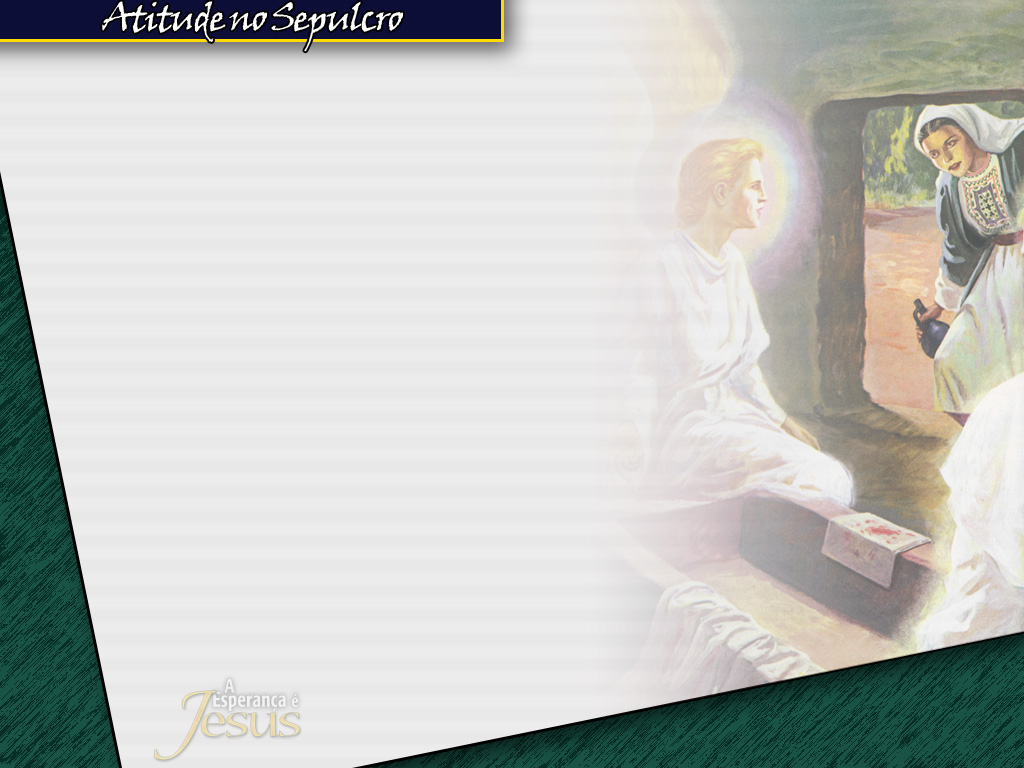 "... O anjo, dirigindo-se àsmulheres, disse: Não temais;porque sei que buscais Jesus,que foi crucificado".(Verso 5).
Se você esta noite, tivera nobre atitude de buscara Cristo, não há o que temer."Não temais!"
14
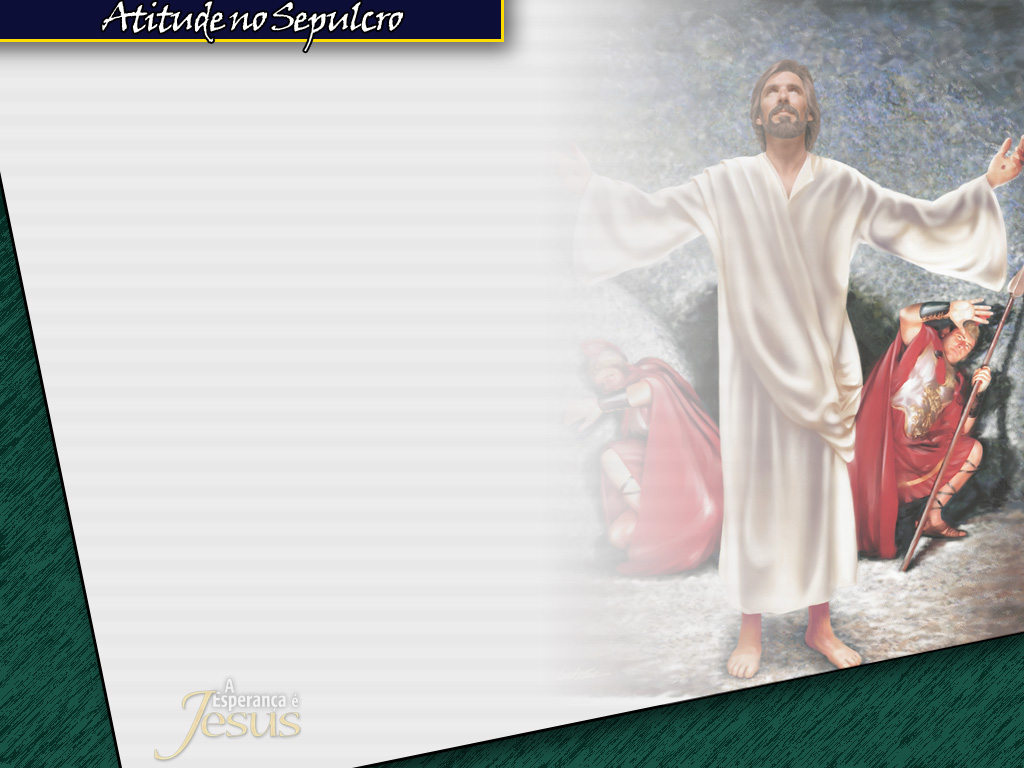 1.1. Coloque nas mãos doSenhor todos os seus temores,suas lutas, suas angústias,suas frustrações e decepções.
Busquemos agora, não umCristo crucificado, porém,busquemos um Cristo vivoe ativo, que vai "adiante de vós...".
15
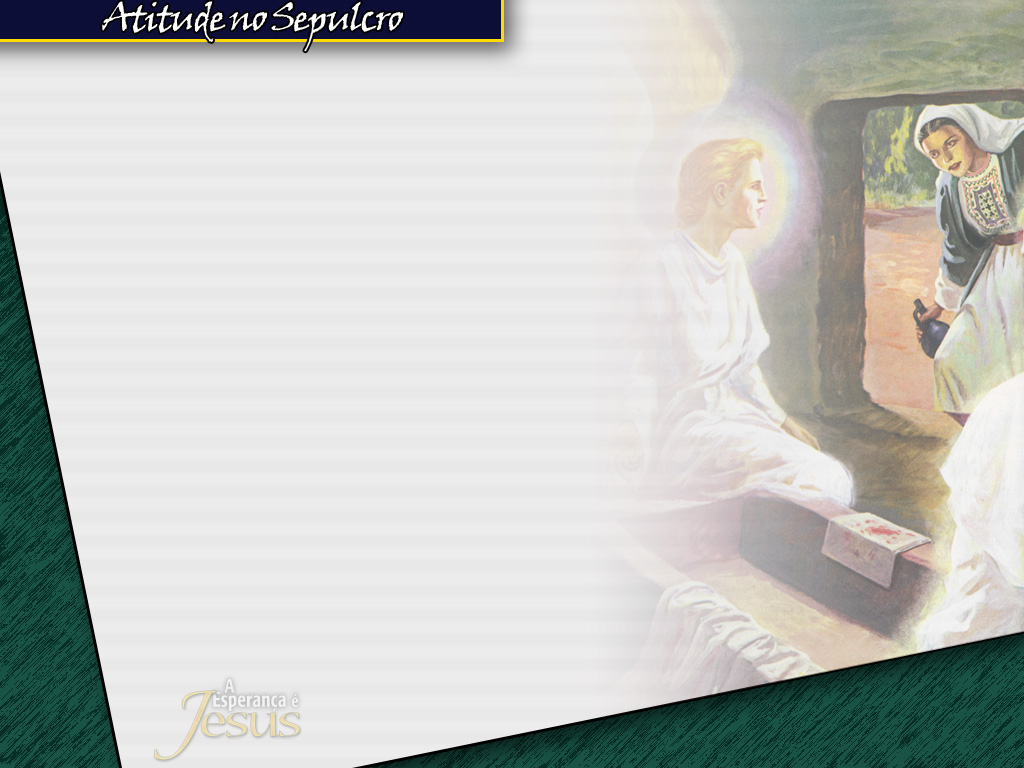 "Ele não está aqui;ressuscitou..." (verso 6 p.p)
Que frase linda e poderosa!Temos que dizer: Amém!Louvado seja o Senhor!
1.1. "Sobre o fendido sepulcrode José, Cristo proclamara triunfante:"Eu Sou a Ressurreição e a Vida".Estas palavras só podiam serproferidas pela divindade".DTN, pág. 785.
16
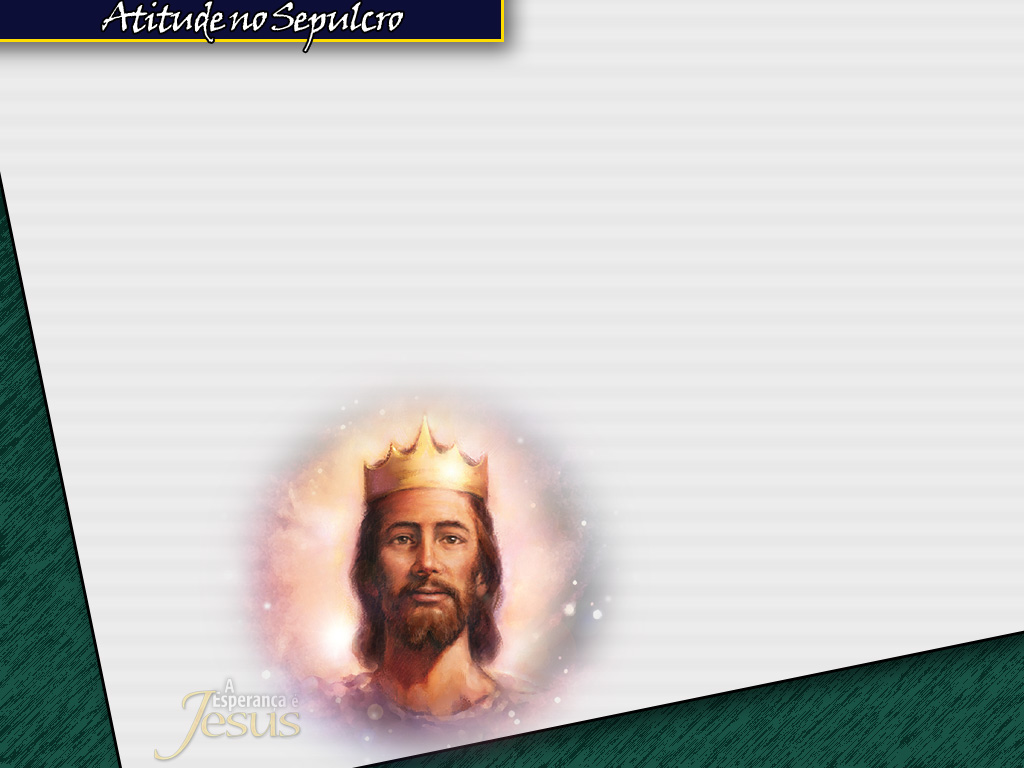 "Ele não está aqui". O lugar de Jesus, estimado amigo, é no trono do céu e no trono do seu coração também. Aponte com o seu dedo indicador sobre o seu coração e diga: Ele está aqui! Ele vive no meu coração!
17
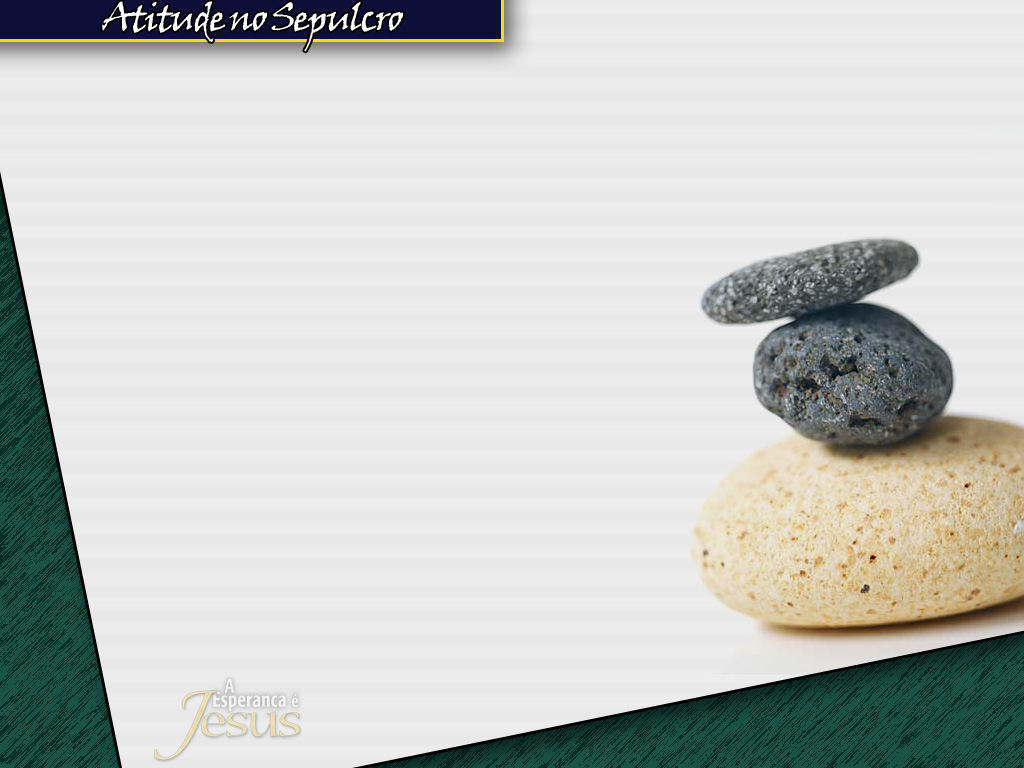 2.1. Um milhão de montanhas de pedras não poderiam contê-Lo, nem detê-Lo dentro do túmulo, sem vida. 
Nada pode separar você doamor de Jesus, nem os bravossoldados romanos, nemas hostes de Satanás e muitomenos, montanhas de pedras.O que temos que fazer?Qual deve ser a sua atitude?
18
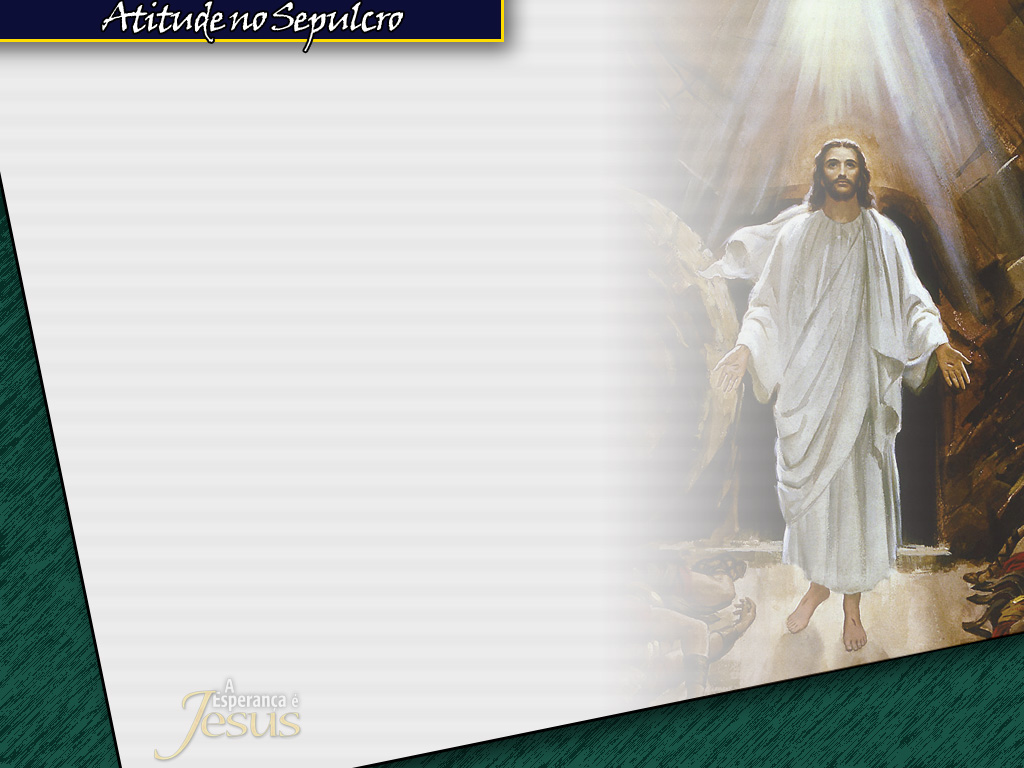 "IDE... depressa e dizei aosseus discípulos... Eleressuscitou dos mortos...”(verso 7 ú.p.).
A declaração, o brado de vitória"Ele ressuscitou" é a base dafé cristã e o fundamento danossa bendita esperança.(I Cor. 15: 11).
1.1. O brilho da esperança, o sonhodo reencontro está de volta. Benditoseja o nome do Senhor Jesus!
19
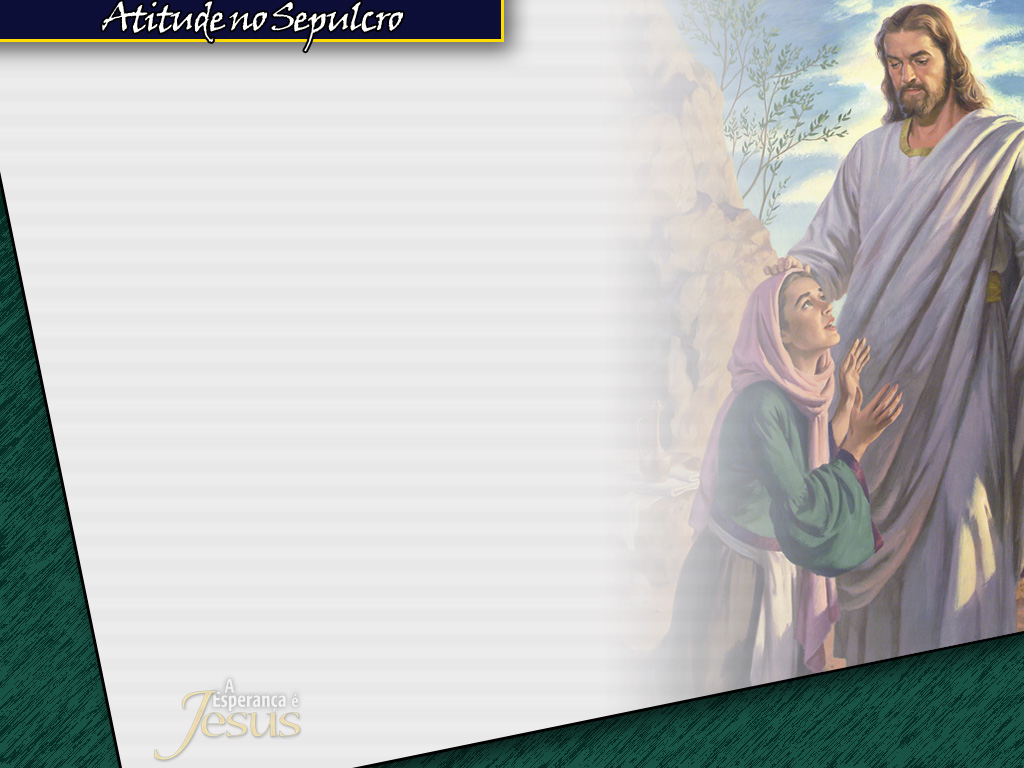 É hora de irmos ao toda pressacontar da boa notícia, temosum Cristo lindo, vivo e atuante.
Quem diria, estimados amigos,Maria Madalena "foi a primeiraa chegar ao local...[túmulo]".DTN, pág. 788.
20
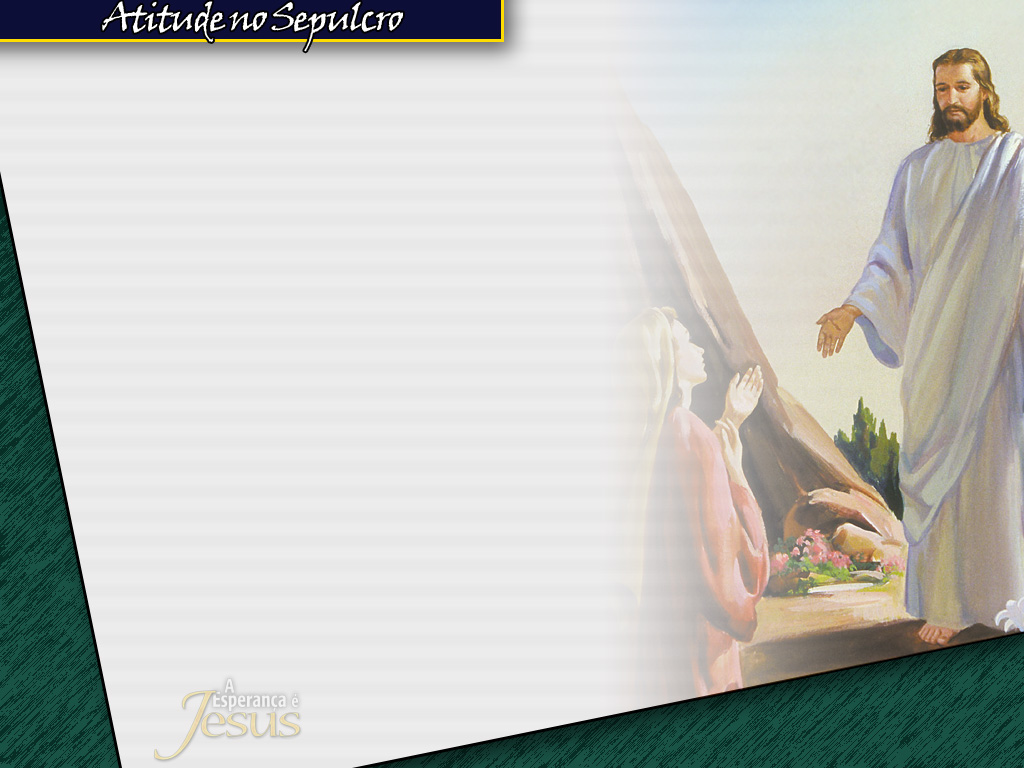 "... Tomadas de medo e grandealegria... eis que Jesus veioao encontro delas...". (verso 9). 
Quando tiver medo, corraao encontro de Jesus, eouça Suas palavras "Não temais".
1.1. Qual é o seu medo,nesta noite?
Qual é o seu temor?
Que Cristo transforme o seu medoem alegria e confiança!
21
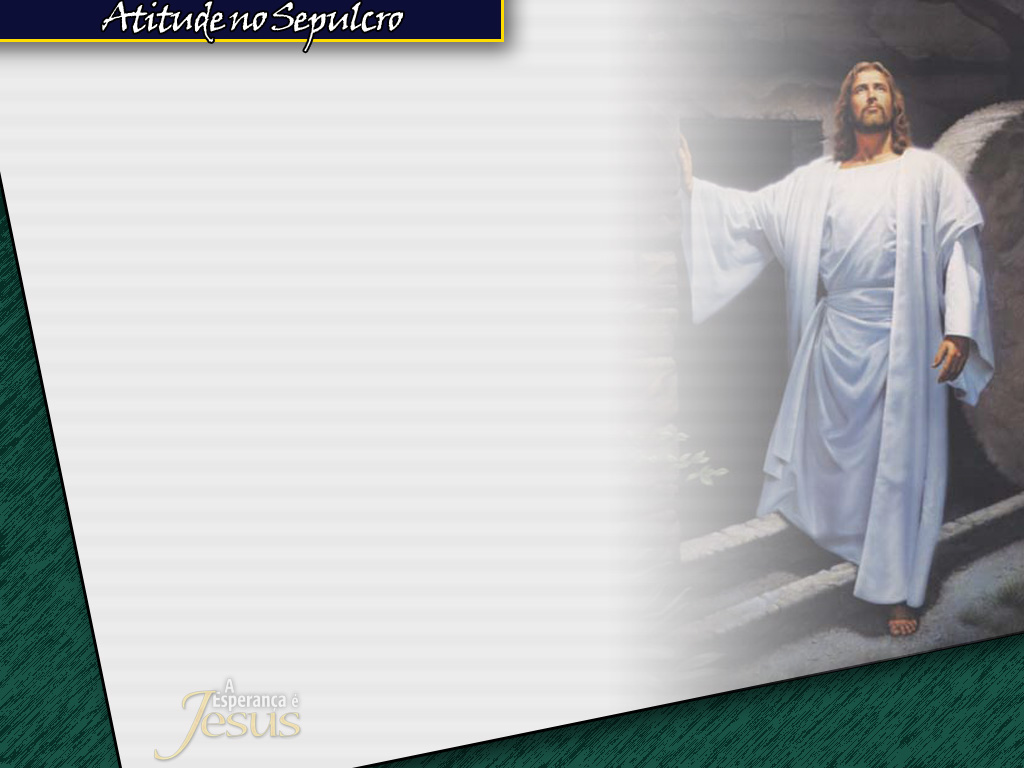 Qual foi a primeira atitudedo Salvador depois de vencero reino da morte?
2.1. "A primeira obra de Cristona terra, depois de Sua ressurreição,foi convencer os discípulos deSeu inalterável amor e temasolicitude para com eles".DTN, pág. 793.
2.2. A primeira atitude de Cristo,nesta noite é encher o seu coração deesperança e de certeza.
22
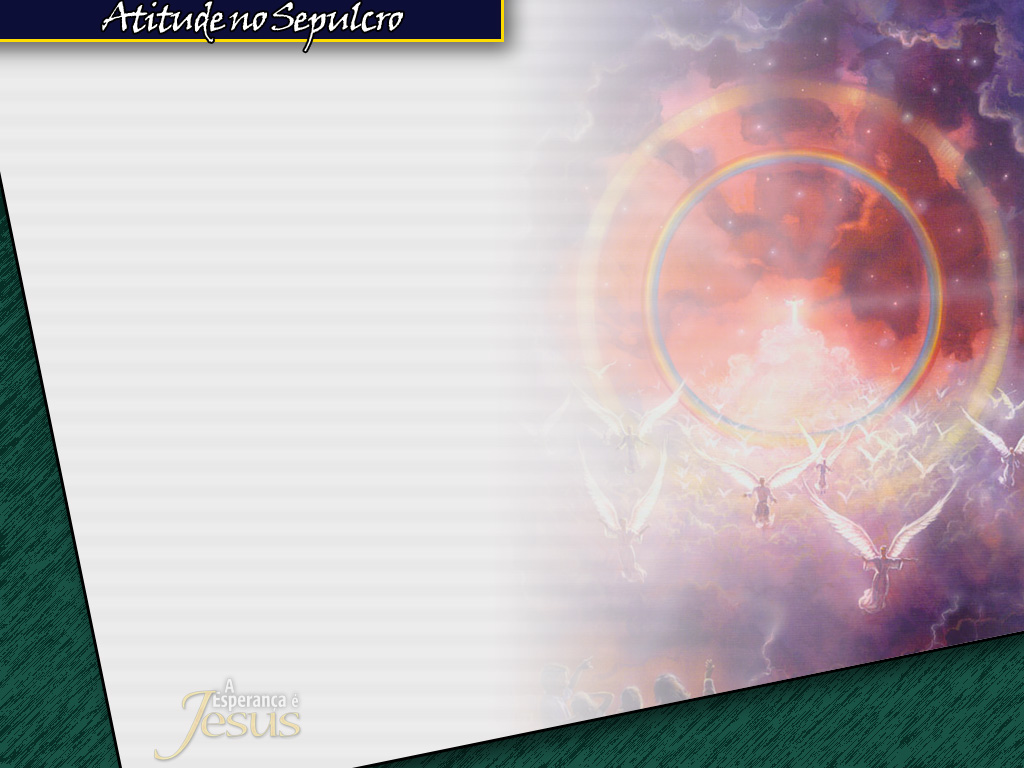 Apreciados amigos,Jesus vive e, porque Ele vive,todos viveremos também.
3.1. Todos temos um encontromarcado com Cristo.Assim como os discípulostambém tinham.
23
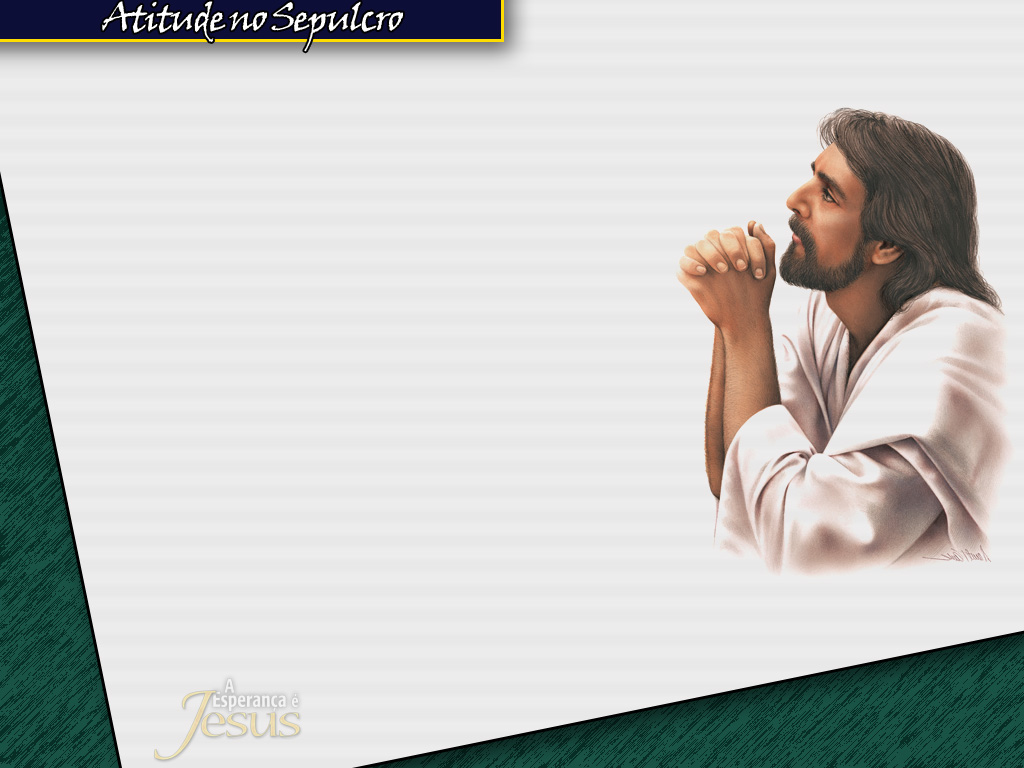 "... Que se dirijam à Galiléiae lá Me verão". (Verso 10).
O Bom Pastor reunirá Suasovelhas novamente na Galiléia,depois da dispersão.
1.1. Foi na Galiléia queJesus chamou os doze e tambémpronunciou o Sermão do Monte.
1.2. Foi junto à montanha doMar da Galiléia que o SenhorJesus passava noites em oração.
24
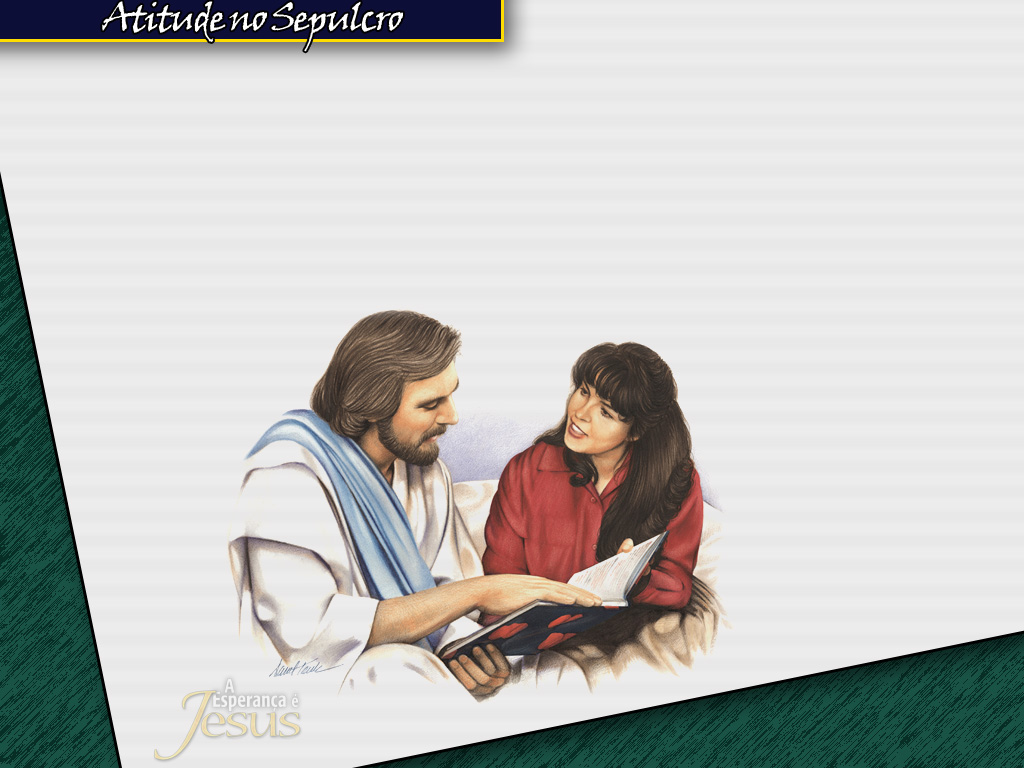 Que durante esta Semana Santa possamos nos dirigir, não à Galiléia, mas à Igreja, à Bíblia, à oração e à entrega pessoal a Cristo!
25
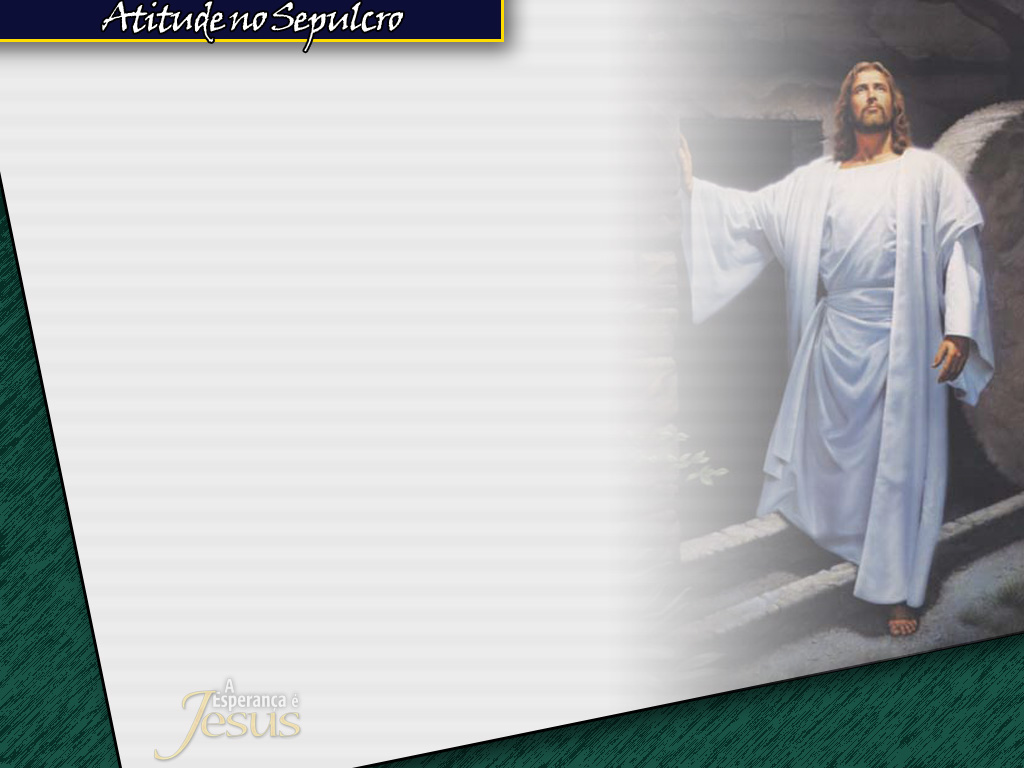 O SEPULCRO NÃO FOI CAPAZDE CONTER A JESUS. A TERRA,A CRIATURA NÃO PODIA ONTER O CRIADOR!
No sábado, Cristo repousou natumba e  Seus discípulos também.
Em se tratando de Jesus,nunca perca a esperança!
1.1. Com Cristo, a morte nãoé o fim, mas pode ser aconsumação da vitória.
26
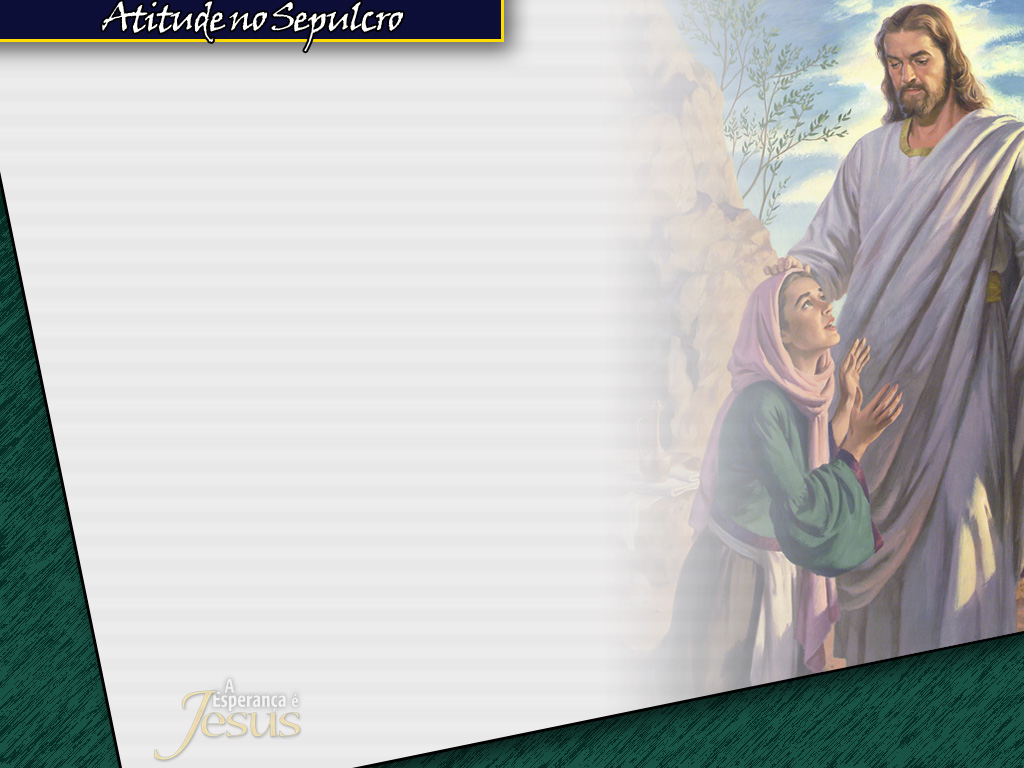 Para cumprir a Sua Palavra,o Senhor remove, se possível,as montanhas.
Jamais busquemos a Jesus entreos mortos, pois Ele vive e reinapara sempre. Não O busqueno lugar errado!
1.1. O Senhor Jesus desejaconceder-lhe plena vitória, agora!
27
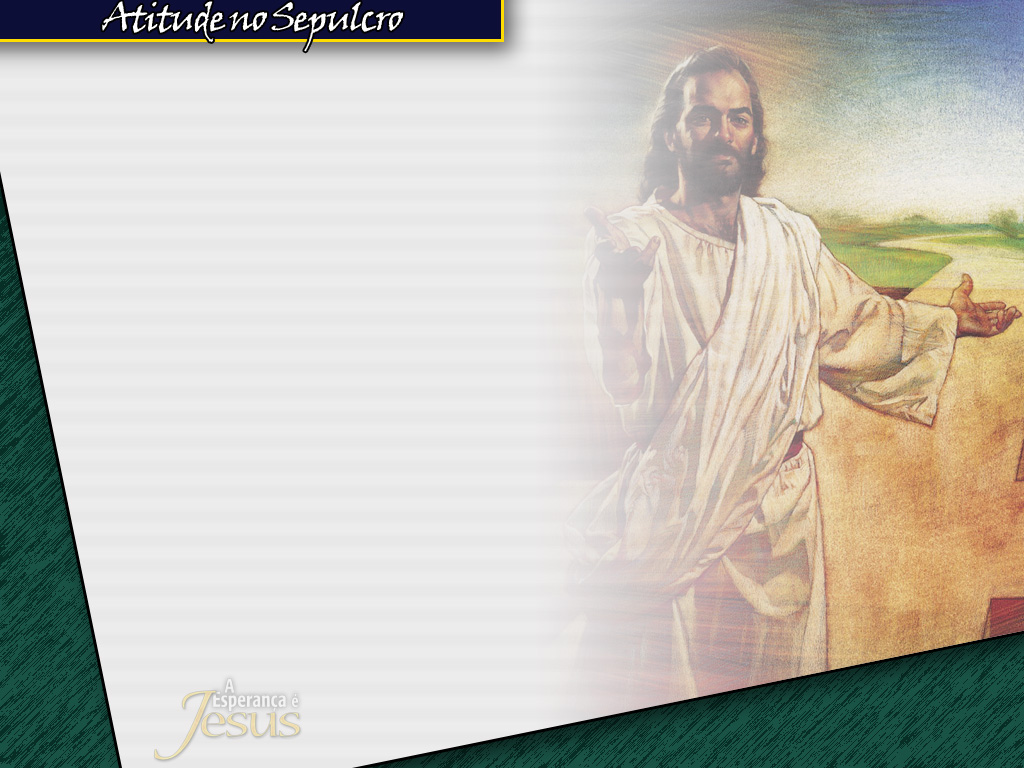 A ressurreição deCristo é a garantiada nossa salvação.
A ressurreição de Jesusefetivou a nossa vitória.
1.1. Sem a ressurreiçãode Cristo, o cristianismoé engano fútil.
28
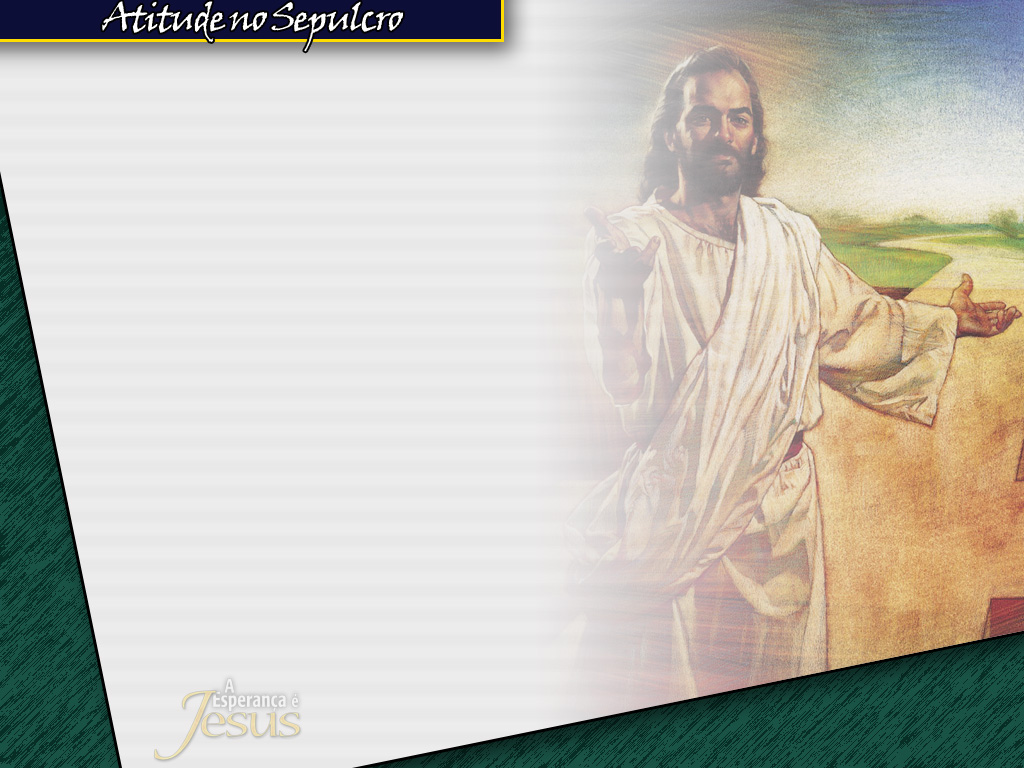 Procure ver a Jesus,nesta semana!
Você quer vê-Lo?Você quer segui-Lo?
Você deseja que Deusremova as pedras do seu caminho,da sua vida, para que Cristorenasça em seu coração? 
Você quer ter segurança,certeza e paz, não procureJesus entre os mortos,e sim entre os vivos!
29
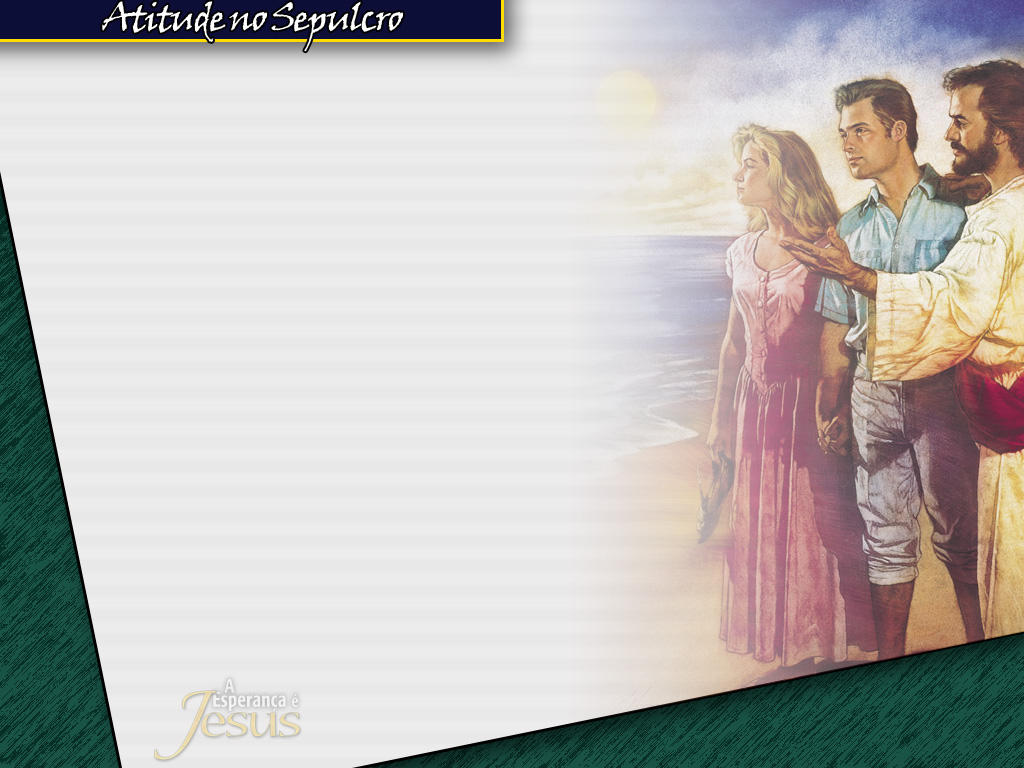 Gostaria você de falar daressurreição de Cristopara outras pessoas?Agora é hora! Hoje é o dia!Ide depressa e contai aos outros!
Não importa qual seja oseu sentimento, medo oualegria, anuncie Jesus!
5.1. Você deseja anunciar a Jesus?
30
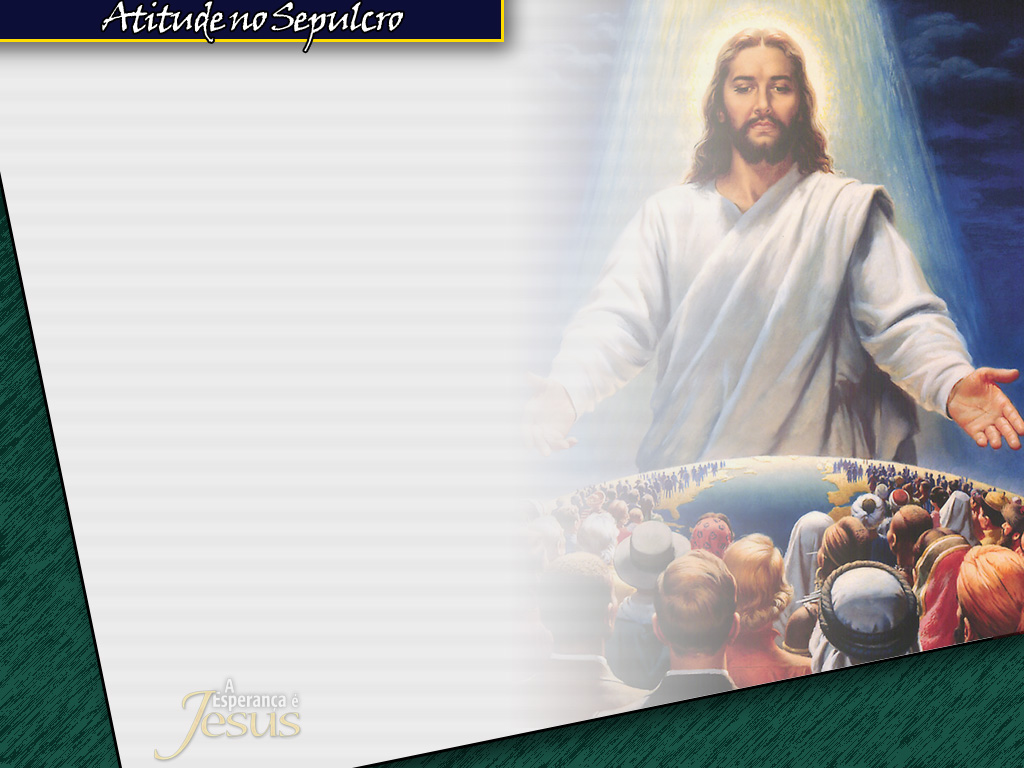 Um dia gloriosoveremos a Cristo, nãona Galiléia, porém,nós O veremos nasnuvens dos céus!
6.1. Para isso énecessário aceitá-Lojá... agora...!
31